March 2024
802.11bc Awards Ceremony: a historical synopsis
Date: 2024-03-12
Authors:
Slide 1
Marc Emmelmann, SELF | Koden-TI
March 2024
Abstract
This submission provides a historical synopsis of the 802.11 Task Group TGbc on Enhanced Broadcast Services (EBCS) from the early beginning as a study group, over time spent in “task-group-mode”, up to the publication of the standard amendment.
The contribution lists task group members receiving their leadership and contributor’s awards in March 2024.
Slide 2
Marc Emmelmann, SELF | Koden-TI
March 2024
Broadcast Services in 802.11 WNG
Introduced the idea on enhancement for BCS in 802.11 WNG in July 2017
Several follow-up discussions over four consecutive 802.11 sessions
Identified the “missing puzzle pieces” to enhance 802.11
Creation of a Study Group in January 2018
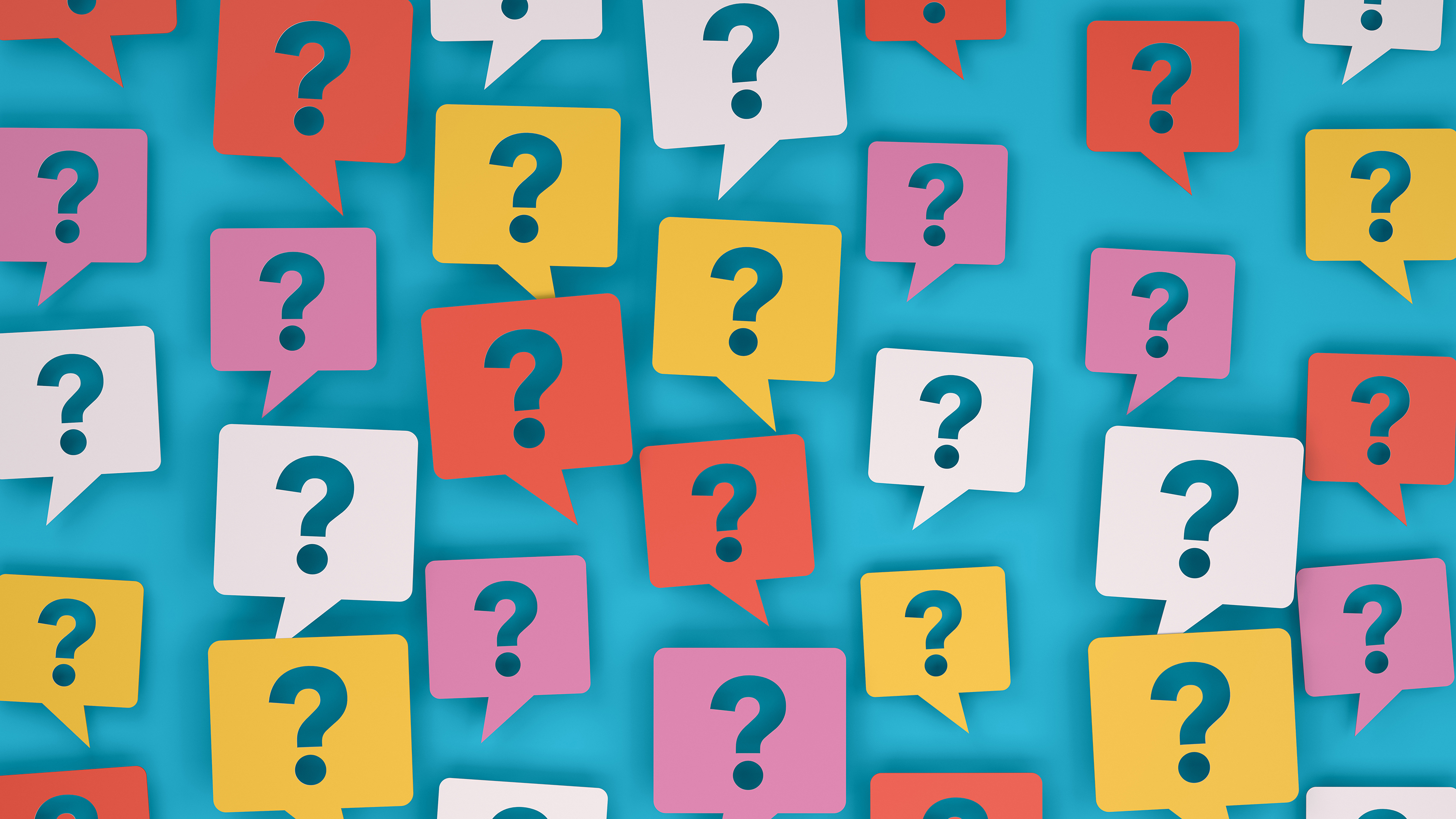 Slide 3
Marc Emmelmann, SELF | Koden-TI
Study Group on Broadcast Services
March 2024
BCS SG
Converge on the Need and Scope
January to December 2018
Initial simulations on expected performance enhancements
Market considerations
PAR -- Converged on need and scope of the project
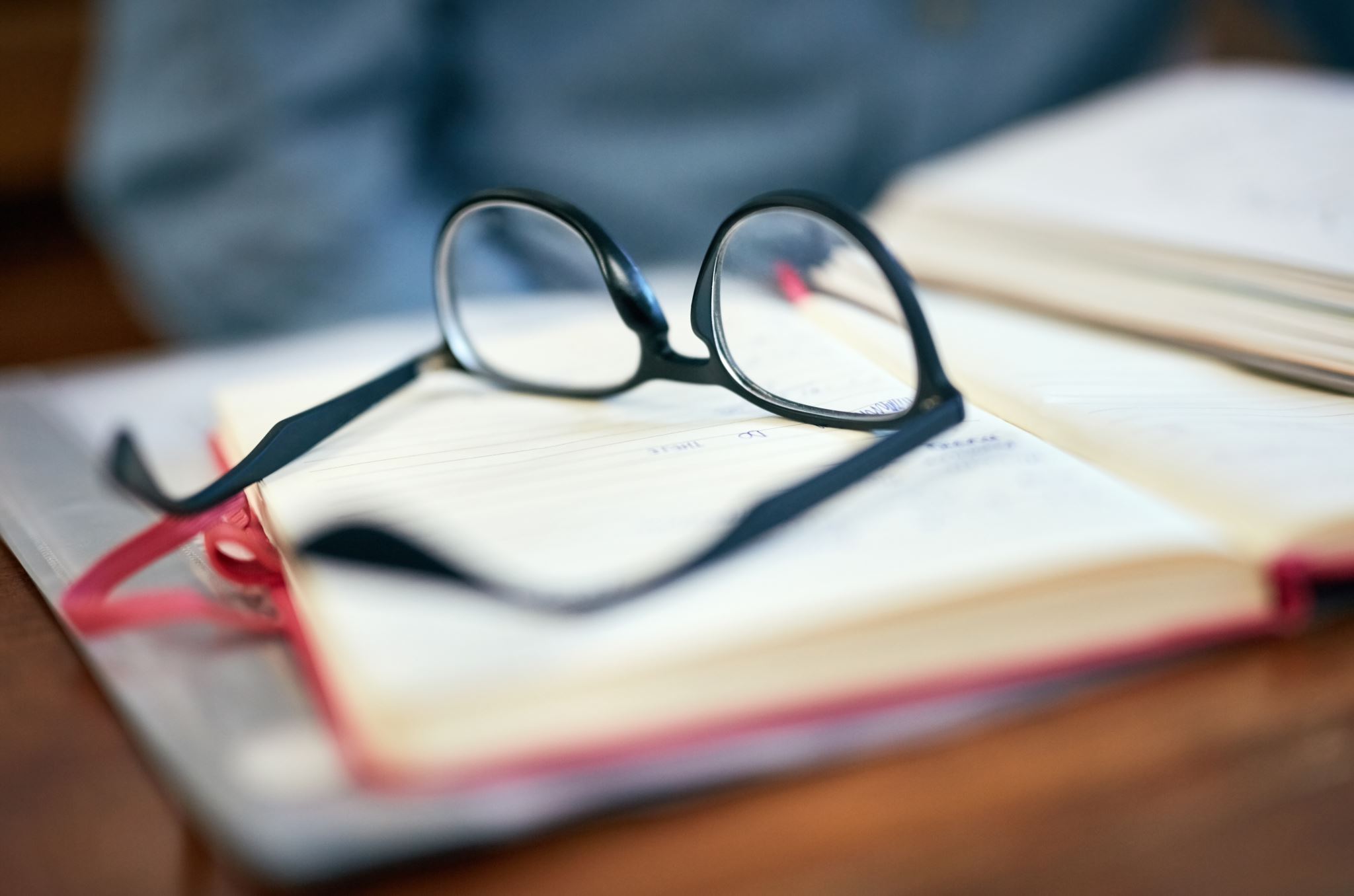 Slide 4
Marc Emmelmann, SELF | Koden-TI
March 2024
Enhanced Broadcast Service Task Group
We started in Hawaii, we ended in Hawaii
September 2018 @ Waikoloa: Passed motion to request EC to forward PAR to NesCom
Four years and three months of hard work:
First meeting as a TG in January 2019
Last meeting as a TG in March 2023
Awards ceremony in November 2023 @ Honolulu … well if not Cor-2 …
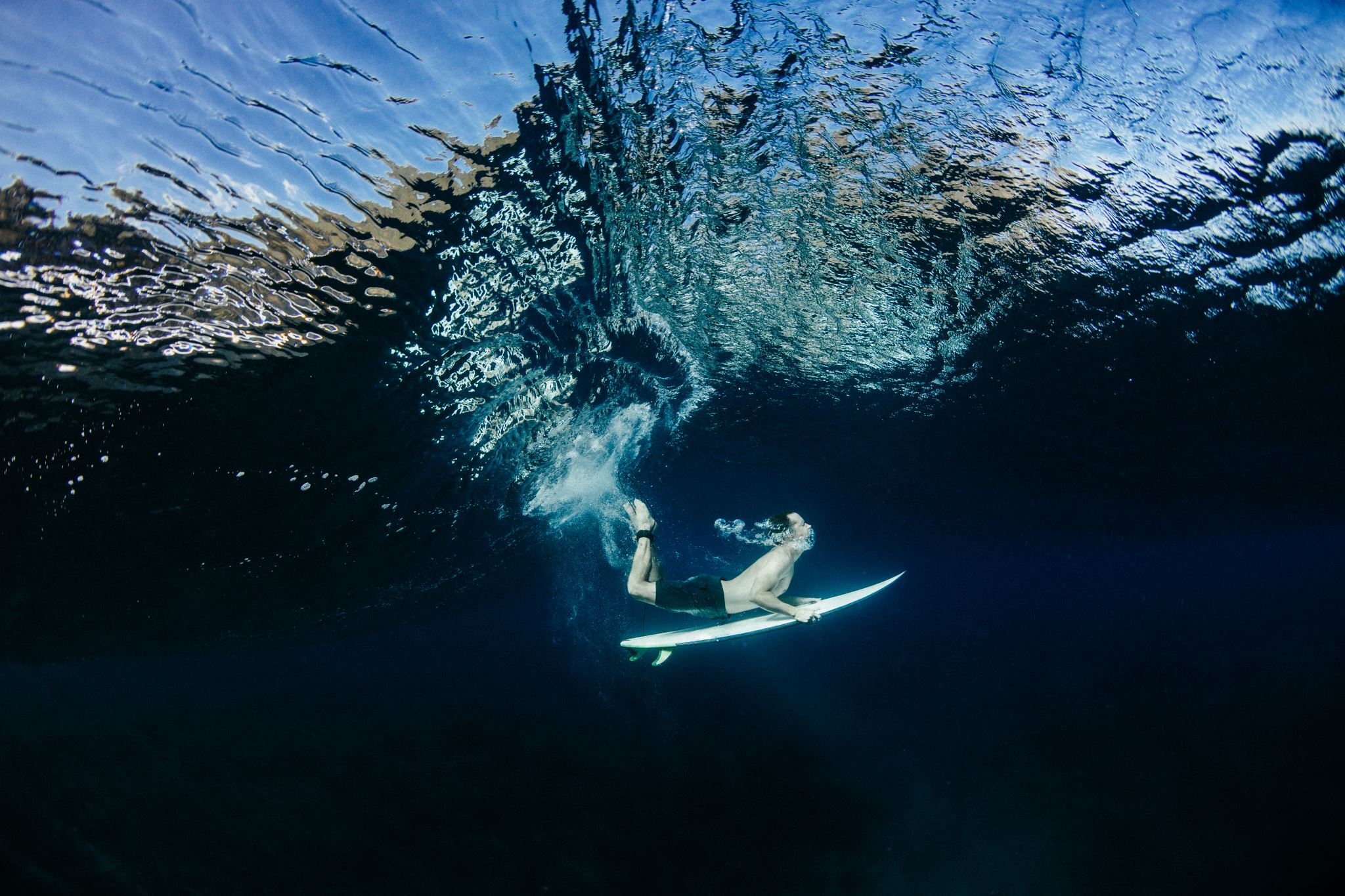 Slide 5
Marc Emmelmann, SELF | Koden-TI
March 2024
Alone we can do so little; together we can do so much.
21 active members having 18 distinct affiliations
About 1800 contributions
14 members drove 99.9% of all contributions
95% of all contributions driven by 7 ”core team members”
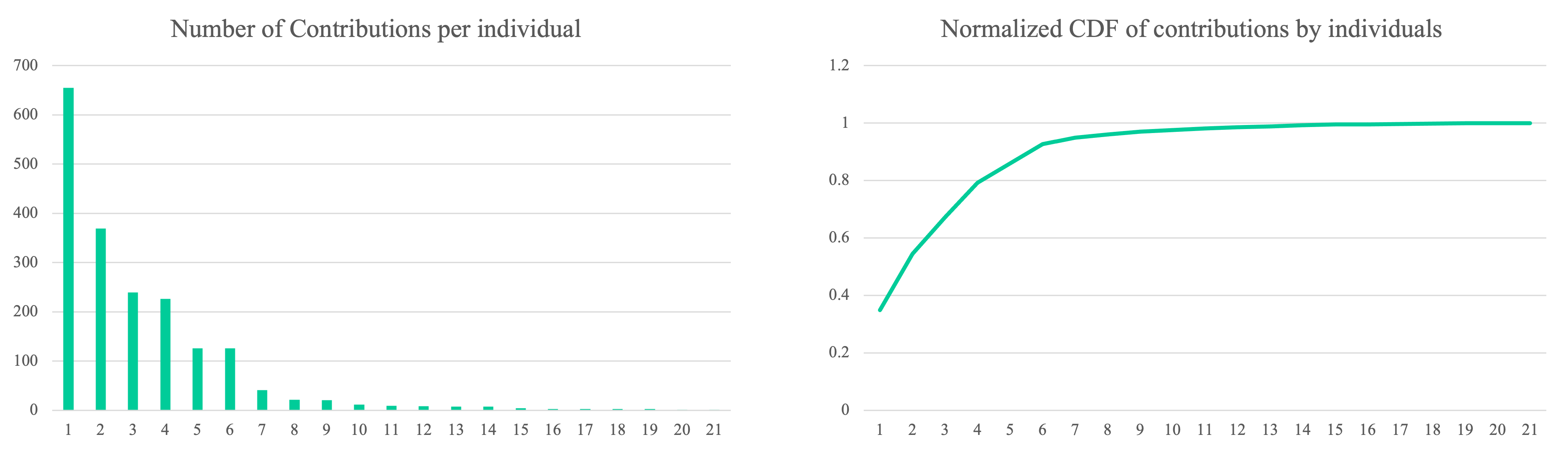 Slide 6
Marc Emmelmann, SELF | Koden-TI
March 2024
Now it’s March 2024 and it’s time to celebrate
Slide 7
Marc Emmelmann, SELF | Koden-TI
March 2024
WG Leadership Awards
Dorothy Stanley – 802.11 WG Chair
John W Rosdahl – 802.11 WG Vice Chair
Robert Stacy – 802.11 WG Vice Chair

Stephen McCann 
802.11 WG Secretary
TGbc Vice Chair
Significant contributions on the MIB and PICS; and advancing the architecture discussion; and major contributions during comment resolution
Slide 8
Marc Emmelmann, SELF | Koden-TI
March 2024
TG Leadership Awards
Xiaofei Wang
TGbc Secretary
Significant contributions on Power Efficient Broadcasting, and major contributions during comment resolution

Carol Ansley
TGbc Editor
Major contributions during comment resolution
Marc Emmelmann
TGbc Chair
Contributions on Broadcast Use Cases for IEEE 802.11

Hitoshi Morioka
TGbc Vice Chair
Driving TGbc use cases, outstanding technical contributions for the downlink use case; and significant contributions during comment resolution
Slide 9
Marc Emmelmann, SELF | Koden-TI
March 2024
TGbc Contributor Awards (1/2)
Abhishek Patil: Significant contributions on the Uplink Architecture, Relaying Services, and major contributions during comment resolution

Antonio de la Oliva: Significant contributions on Service Discovery; and major contributions during comment resolution
Slide 10
Marc Emmelmann, SELF | Koden-TI
March 2024
TGbc Contributor Awards (2/2)
Pei Zhou: Contributions and related comment resolutions on the Enhanced Broadcast Request ANQP-element
John Wullert: Significant contributions during the comment resolution process
Boyce Bo Yang: Contributions on Reducing Feedback Overhead in Group cast Transmissions
Bahar Sadeghi: Significant support in developing the uplink use case
Dave Halasz: Comment resolutions on S1G
Michael Montemurro: Technical contributions on Topology and Address Mapping; and comment resolutions for addressing scheme
Hiroshi Mano: Driving and exploiting P802.11bc use cases
Slide 11
Marc Emmelmann, SELF | Koden-TI
March 2024
Time to celebrate and take a TGbc group picture
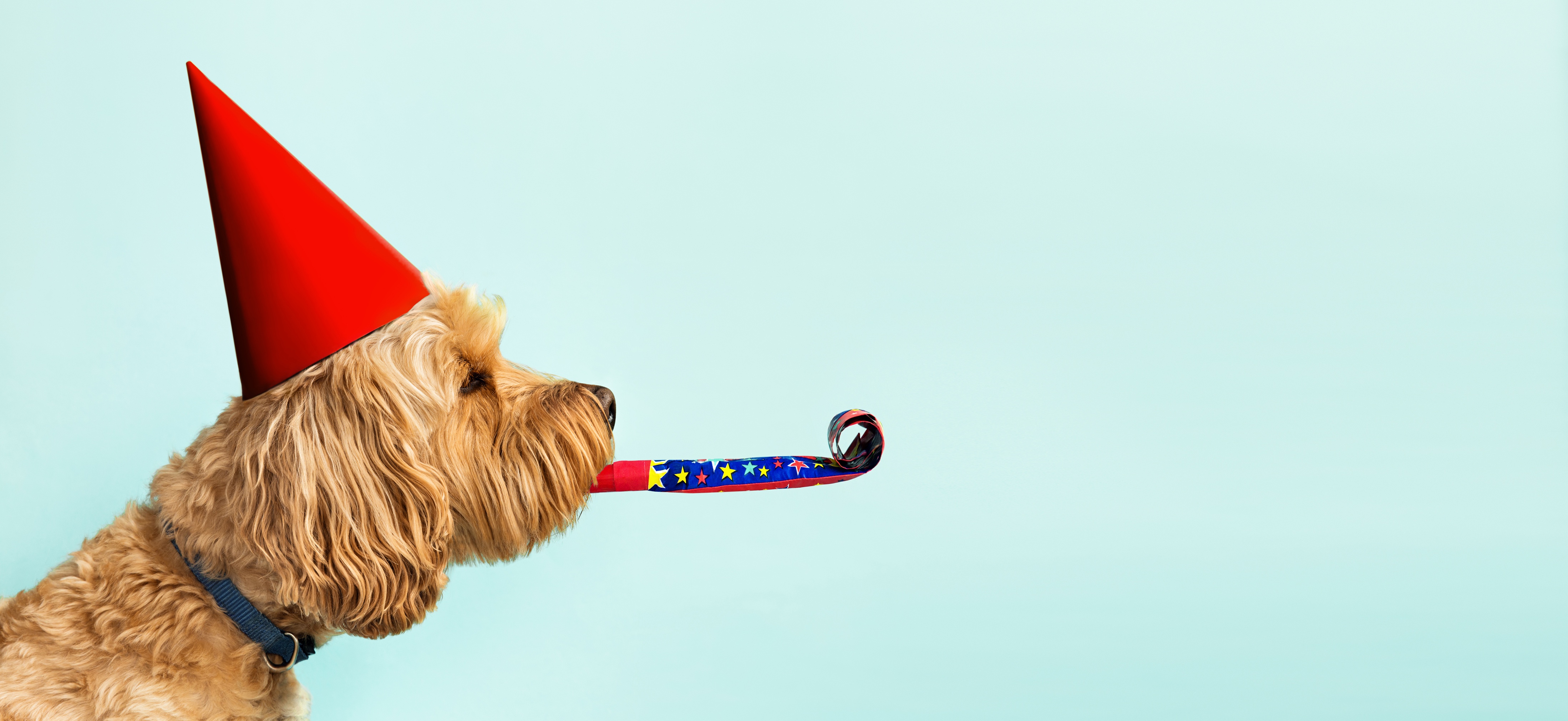 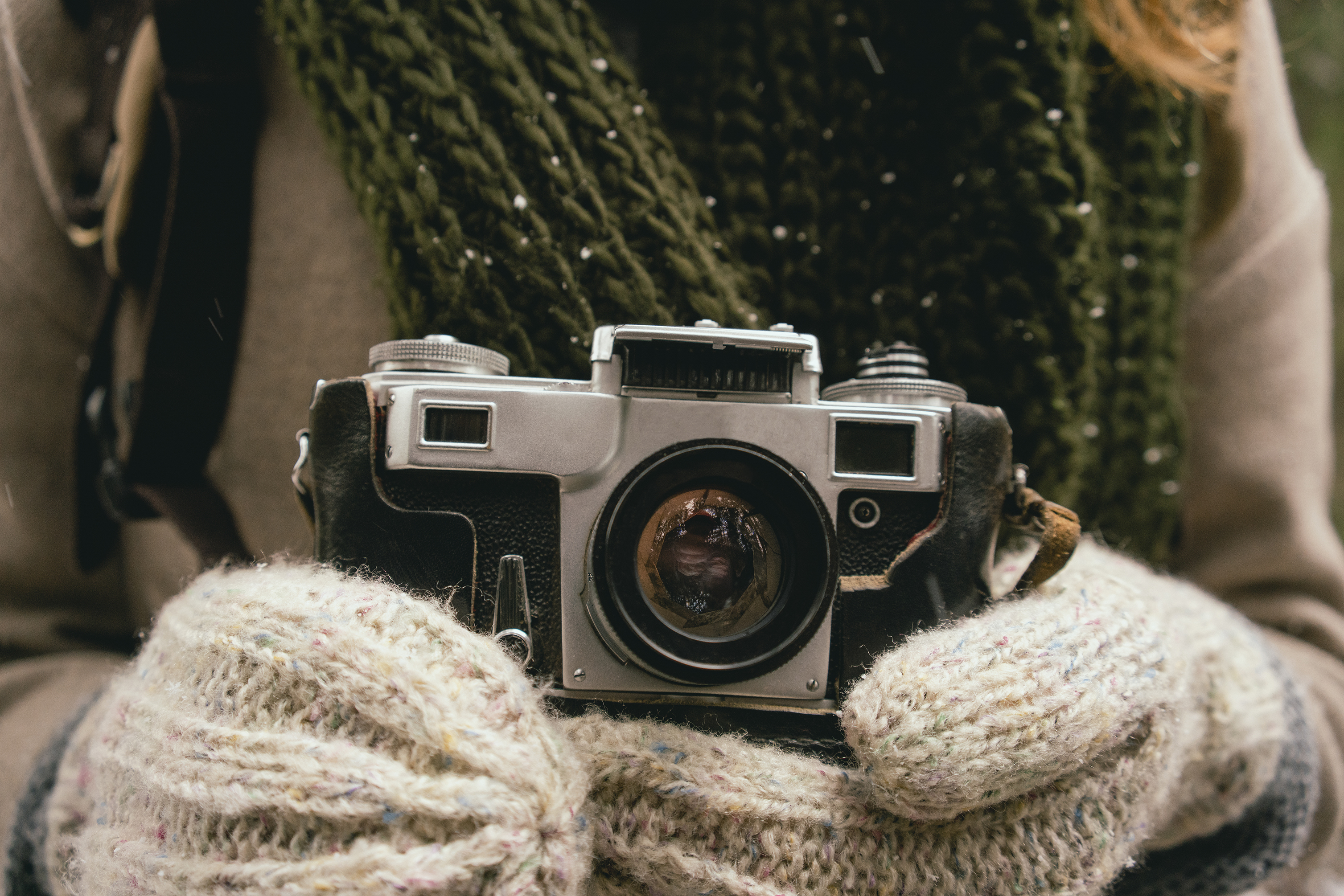 Slide 12
Marc Emmelmann, SELF | Koden-TI
March 2024
References
Contributions to the Broadcast Study Group:  https://mentor.ieee.org/802.11/documents?is_dcn=DCN%2C%20Title%2C%20Author%20or%20Affiliation&is_group=0bcs

Contributions to the TGbc Enhanced Broadcast Services Task Group: https://mentor.ieee.org/802.11/documents?is_dcn=DCN%2C%20Title%2C%20Author%20or%20Affiliation&is_group=00bc

IEEE 802.11bc Standard Amendment (for purchase): https://www.techstreet.com/ieee/standards/ieee-802-11bc-2023?gateway_code=ieee&vendor_id=7450&product_id=2241694
Slide 13
Marc Emmelmann, SELF | Koden-TI
March 2024
BibTex Reference to 802.11bc
@ARTICLE{10456575,
  author={},
  journal={IEEE Std 802.11bc-2023 (Amendment to IEEE Std 802.11-2020 as amended by IEEE 802.11ax-2021, IEEE 802.11ay-2021, IEEE 802.11ba-2021, IEEE 802.11az-2022, IEEE 802.11-2020/Cor 1-2022, IEEE 802.11bd -2022, IEEE 802.11bb-2023, and IEEE 802.11-2020/Cor 2-2024}, 
  title={IEEE Standard for Information Technology--Telecommunications and Information Exchange between Systems Local and Metropolitan Area Networks--Specific Requirements Part 11: Wireless LAN Medium Access Control (MAC) and Physical Layer (PHY) Specifications Amendment 7: Enhanced Broadcast Services}, 
  year={2024},
  volume={},
  number={},
  pages={1-117},
  keywords={IEEE Standards;Broadcasting;Information technology;Information exchange;Local area networks;Metropolitan area networks;Wireless LAN;Enhanced Broadcast Services (EBCS);IEEE 802®;IEEE 802.11™;IEEE 802.11bc™},
  doi={10.1109/IEEESTD.2024.10456575}}
Slide 14
Marc Emmelmann, SELF | Koden-TI